阑尾解剖
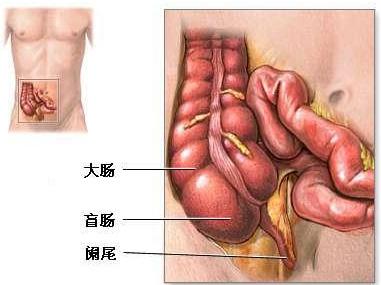 LOREM IPSUM DOLOR
阑尾位于右髂窝部，起自盲肠根部，是从盲肠下端后内侧壁向外延伸的一条细管状器官，因外行酷似蚯蚓，故又称引突。
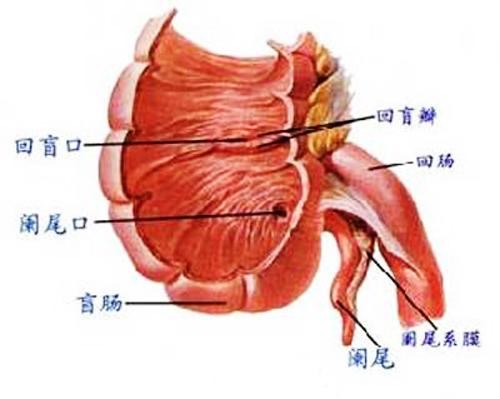 阑尾的长度一般长约5~7cm，根部较为固定，多数在回盲口的后下方约2cm处开口于盲肠，此口称为阑尾口。阑尾口的下缘有一条不明显的半月形粘膜皱襞称阑尾瓣，该瓣有防止异物坠入阑尾腔的作用。
LOREM IPSUM DOLOR
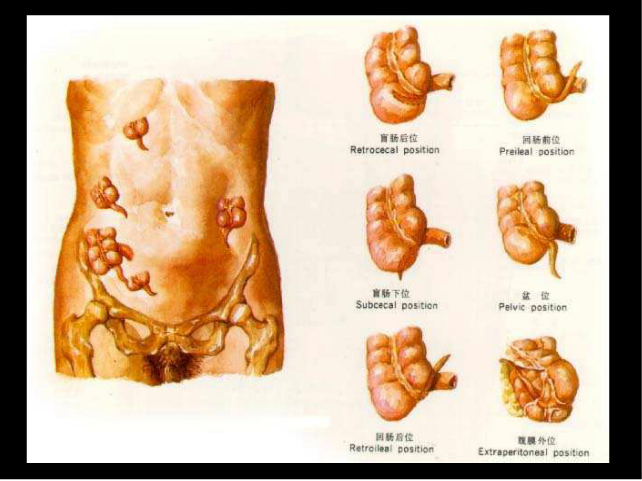 阑尾尖端为游离盲端，游动大， 由于阑尾基底部与盲肠关系恒定，因此阑尾的位置随盲肠的位置改变而改变，一般有六种类型：
               回肠前位：尖端指向左上方
回肠后位：在回肠后位，指向脐
盆位：尖端指向盆腔
盲肠后位：位于后腹膜，在盲肠后方髂肌前，尖端指向上
盲肠下位：尖端指向右下方
盲肠外侧位：位于腹腔内，盲肠外侧
       其它：腹膜外阑尾，盲肠壁内阑尾
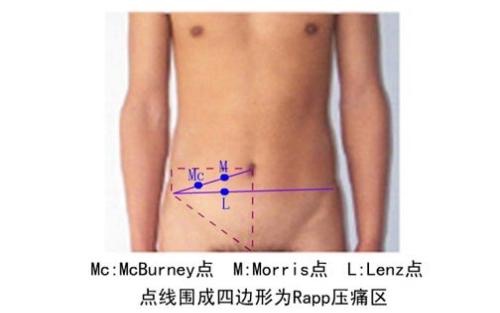 其体表投影约在脐与右髂前上棘连线中外1/3交界处，称为麦氏点（McBurney点）是阑尾手术切口的标记点。
阑尾系膜较短，易使阑尾弯曲。 
阑尾的组织结构与结肠基本相同，分为粘膜层、粘膜下层、肌层（环肌及纵肌）和浆膜层等。
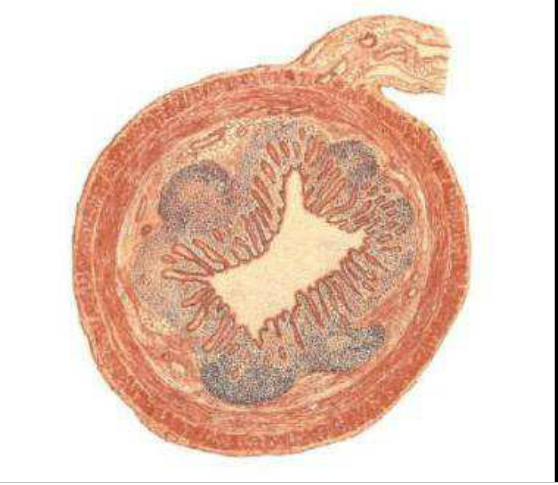 阑尾的血运来自阑尾动脉，它是一个无侧支的终末动脉，是肠系膜上动脉所属回结肠动脉的分支。因此，一旦发生血液循环障碍，易使阑尾发生坏死。
阑尾静脉回流是经阑尾静脉、回结肠静脉、肠系膜上静脉、门静脉入肝。因此，当阑尾发生化脓性感染时，细菌栓子可引起门静脉炎和肝脓肿。
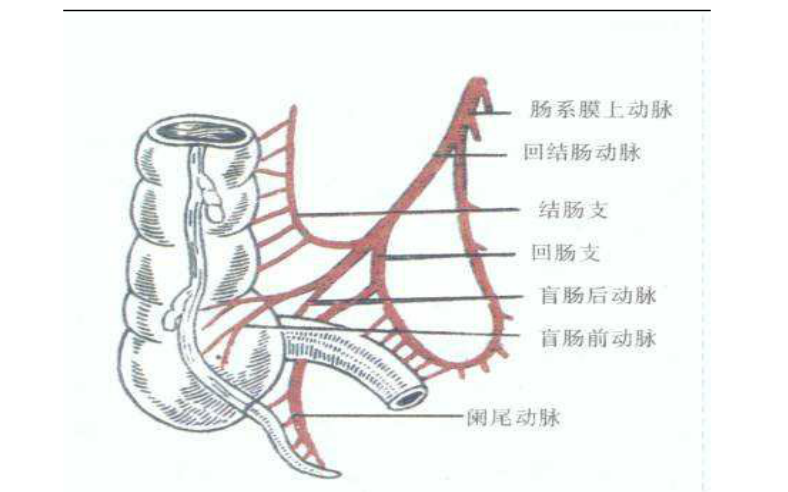 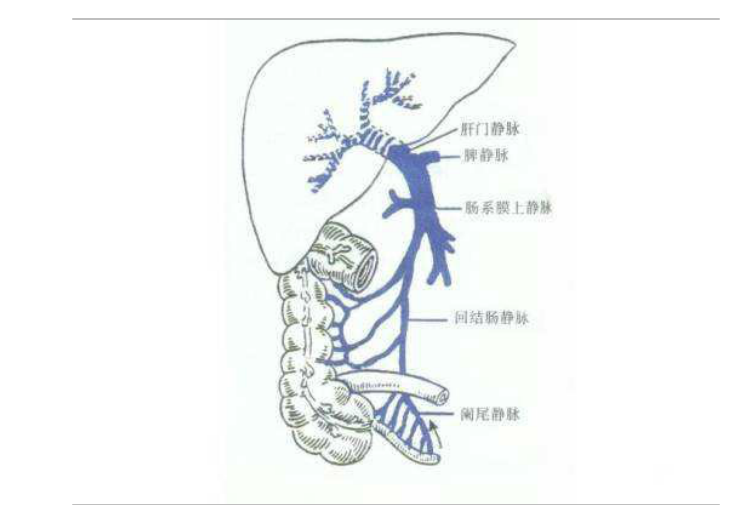 THANKS